The Modernized 
National Spatial Reference System

Dru Smith
NSRS Modernization Manager


NOAA’s National Geodetic Survey
September 18, 2024
FAA Briefing
1
Outline
BLUF
Refresher on NSRS Modernization
Magnitudes and Transformations
Timeline
Rollout/testing/replacement
September 18, 2024
FAA Briefing
2
Bottom Line, Up Front
September 18, 2024
FAA Briefing
3
BLUF
In 2026, the coordinates of every point on every map, chart, airport survey or other geospatial data set will change.

Every latitude, longitude and ellipsoid height will change from its current values by +/- 2 meters (median) with extremes up to 4 meters

Every orthometric (“Mean Sea Level”) height will change from its current values by +/-2 meters (median) with an unknown limit on change due to (as yet) unquantified subsidence impacts
September 18, 2024
FAA Briefing
4
Refresher on NSRS Modernization
September 18, 2024
FAA Briefing
5
The National Spatial Reference System
The NSRS
Official coordinate system for the USA
Defined by the National Geodetic Survey (NGS)
Approved by the Federal Geodetic Control Subcommittee (FGCS)
The FAA is a member
Required to be used by all civilian Federal Government agencies
OMB A-16
Geospatial Data Act
Often used by many state and local government agencies or private surveyors
September 18, 2024
FAA Briefing
6
Extent of the current NSRS
Geometric Reference Frames:  
NAD 83(2011)
NAD 83(PA11)
NAD 83(MA11)
Truly global but used regionally
Geoid models/Vertical Datums: 
Regional
Conterminous US (CONUS; “Lower 48”)
Alaska
Hawaii
Territories:  Puerto Rico, U.S. Virgin Islands, American Samoa, Guam, CNM
September 18, 2024
FAA Briefing
7
What about WGS 84?
WGS 84 is not part of the NSRS
WGS 84 is a military system, with their own rules.
No civilian agency (including the FAA) should be using WGS 84.
However, NGS recognizes the appeal of WGS 84:
Global
Geocentric / aligned with GPS
For these very reasons, the Modernized NSRS will also be global and geocentric / aligned with GPS.
A proposal is provided at the end of this briefing
September 18, 2024
FAA Briefing
8
NSRS Modernization
Has been ongoing since 2007
This talk presumes some existing knowledge of NSRS Modernization.  For finer details look here:
NGS Presentation Library (https://geodesy.noaa.gov/web/science_edu/presentations_library/)
NGS New Datums Page (https://geodesy.noaa.gov/datums/newdatums/index.shtml)
The Blueprint Documents (https://geodesy.noaa.gov/datums/newdatums/policy.shtml)
September 18, 2024
FAA Briefing
9
Preeminence of ITRF
Why 5 frames?

The ITRF is the international gold standard, and is fixed to no particular plate (latitude/longitude will drift ~ few cm/year).  It is global and geocentric.

The USA has population centers on four plates, and many users wish to see the drift of latitude and longitude “hidden” over time, so we fix the frames to those four plates.  They will also be global (but meant to be used on one plate) and geocentric.
North American Terrestrial Reference Frame of 2022 (NATRF2022)

Caribbean Terrestrial Reference Frame of 2022 (CATRF2022)

Pacific Terrestrial Reference Frame of 2022 (PATRF2022)

Mariana Terrestrial Reference Frame of 2022 (MATRF2022)
Remove the rotation of the North American Plate
Remove the rotation of the Caribbean Plate
ITRF2020
Remove the rotation of the Pacific Plate
Remove the rotation of the Mariana Plate
EPP2022
EPP for “Euler pole parameters”
(a way of describing a plate’s rotation)
September 18, 2024
FAA Briefing
10
NAVD 88
ASVD 02
PRVD 02
NSRS Modernization in (very) brief
NMVD 03
GUVD 04
VIVD 09
NAD 83(2011)
ITRF2020
NAD 83(PA11)
NAD 83(MA11)
NATRF2022
GEOID2022
Hybrid geoids
PATRF2022
CATRF2022
MATRF2022
Bluebooking
FORTRAN
Disparate tools
Outdated manuals
NAPGD2022
GVX / OPUS
Modern coding
Integrated tools
Updated manuals
September 18, 2024
FAA Briefing
11
Magnitudes and Transformations
September 18, 2024
FAA Briefing
12
Magnitudes
When should the FAA care about this?
When accuracy needs are around 4 meters or smaller
No:  Barometrically determined altitudes
Yes:  Cat III ILSs, Airport surveys
September 18, 2024
FAA Briefing
13
Changes from NAD 83 to NATRF2022
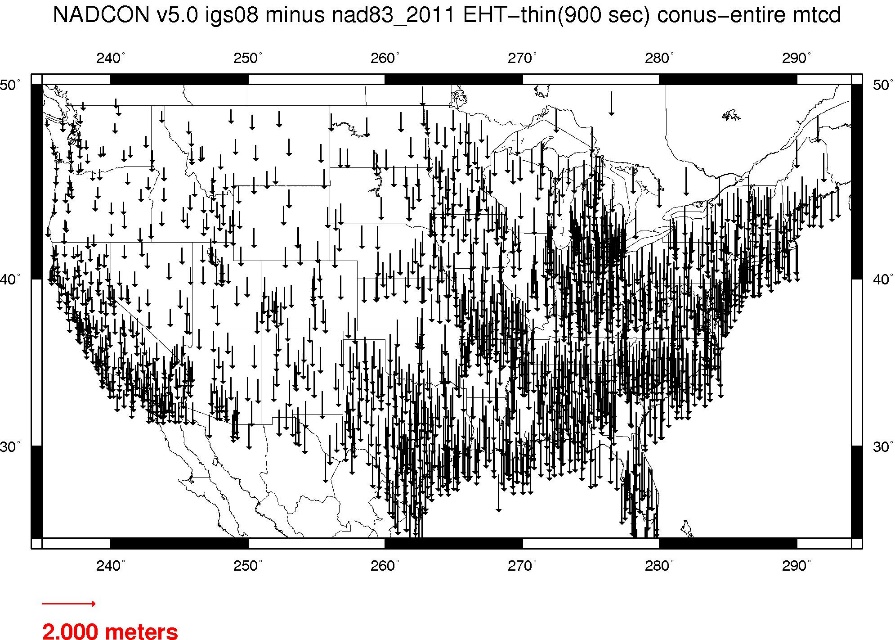 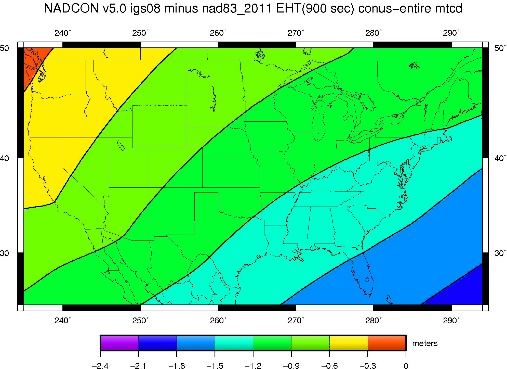 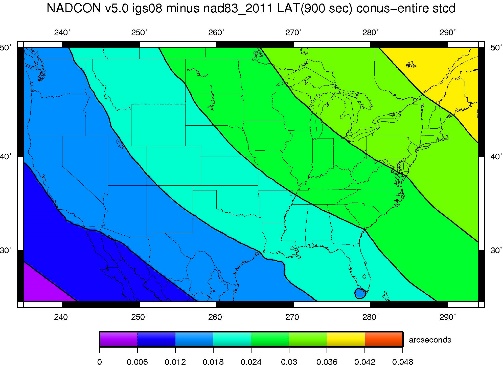 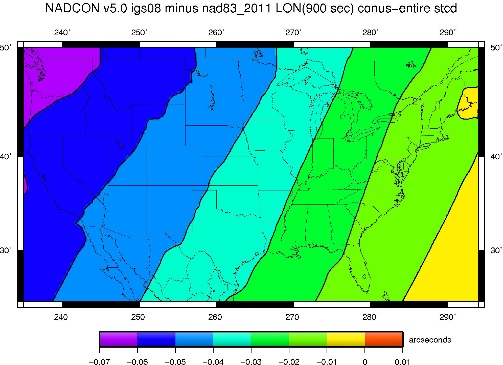 September 18, 2024
FAA Briefing
14
Changes from NAVD 88 to NAPGD2022
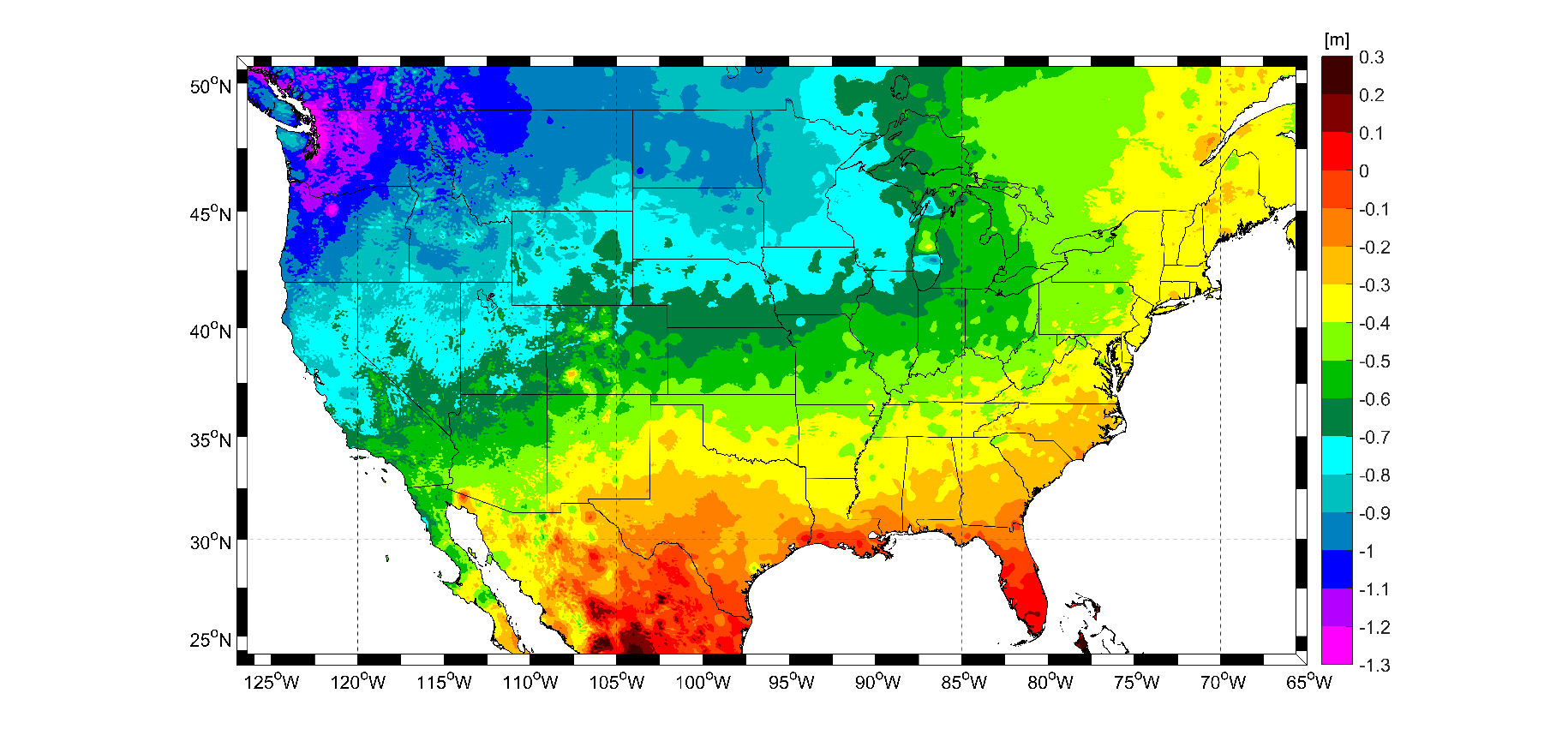 September 18, 2024
FAA Briefing
15
Everything must shift
September 18, 2024
FAA Briefing
16
Everything must shift
Shifts ~1 meter
RED:  NAD 83 coastline against NAD 83 imagery
GREEN:  Coastline shifted into NATRF2022 but 
                the imagery remains on NAD 83
September 18, 2024
FAA Briefing
17
Transformation tools
NADCON
Latitudes, longitudes, ellipsoid heights
NAD 83 to ITRF2020, NATRF2022, PATRF2022, MATRF2022, CATRF2022
VERTCON
Orthometric (“MSL”) heights
NAVD 88 (and others) to the NAPGD2022
Both of these tools are built into NGS’s flagship product NCAT
NCAT : NGS Coordinate Conversion and Transformation Tool
September 18, 2024
FAA Briefing
18
What to do with historic charts?
Is the accuracy expected to be better than a few meters?
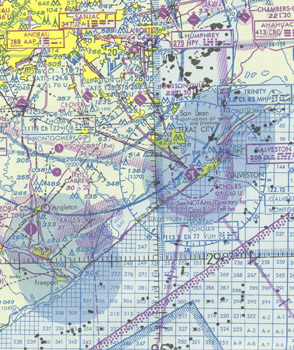 No
Yes
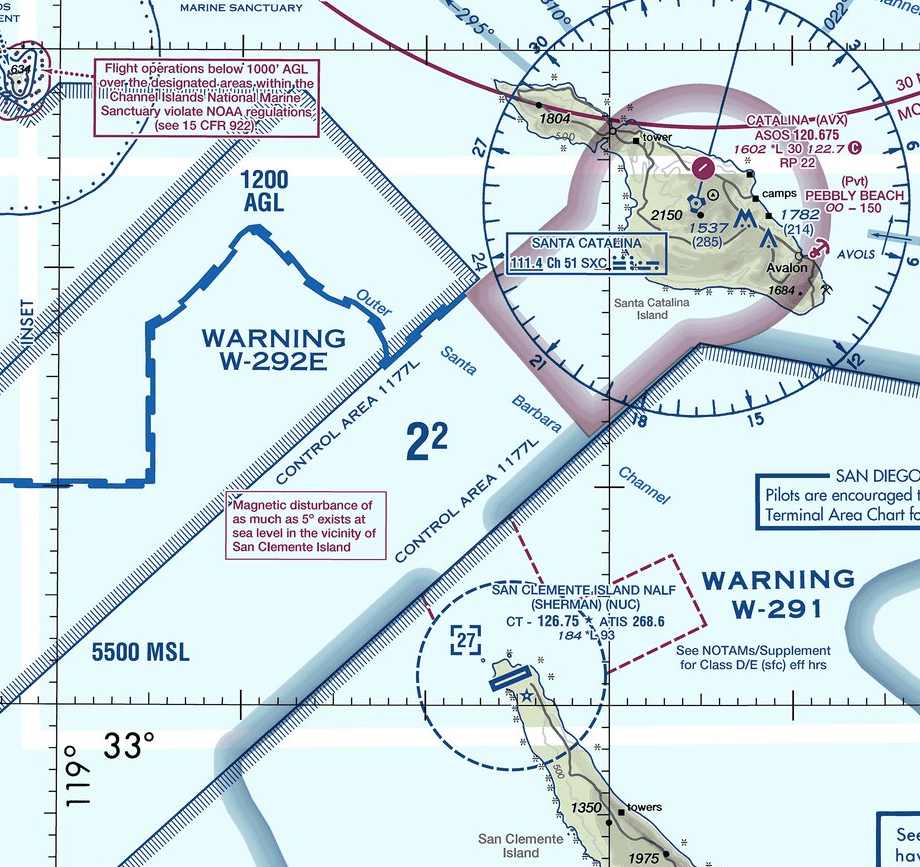 Stop.  You won’t likely gain much by transforming
Do you have trusted metadata which puts the chart in the NSRS?  (Note, WGS 84 is not part of the NSRS)
Yes
No
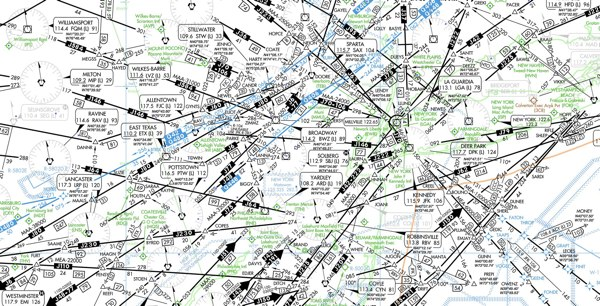 Stop.  Transformation tools only work in the NSRS and only if you trust the metadata
Use NCAT to update the datums (available for testing in late 2025)
September 18, 2024
FAA Briefing
19
Timeline
September 18, 2024
FAA Briefing
20
Timeline
In 2022, NGS diverted resources from tool-building to data assurance
“Limited tools, excellent coordinates”
Set a goal of roll-out by 2025
NGS is on-track to roll out the modernized NSRS by the middle of 2025.
Work on additional tools will continue in the out-years
September 18, 2024
FAA Briefing
21
Rollout, Testing, Replacement
September 18, 2024
FAA Briefing
22
Rollout, Testing, Replacement
NGS will roll out components of the modernized NSRS over time (2024-2025)
As each component is rolled out, it can be tested
Once the final component (likely VERTCON) is rolled out (likely late 2025), testing will continue for at least 6 months
Once enough testing is done, and all modernized NSRS components seem stable and correct, the FGCS will vote (likely 2026)
If affirmative, the modernized NSRS will replace the current NSRS
September 18, 2024
FAA Briefing
23
Rollout:  Alpha, Beta, Live
NGS will use three different websites (URLs) as we roll-out the modernized NSRS:
Live:  www.ngs.noaa.gov
Will hold the current NSRS until the modernized NSRS has been fully tested and the FGCS has voted to replace the current NSRS with the modernized NSRS
Beta:  beta.ngs.noaa.gov
Soon to be re-designed to hold modernized NSRS products only
Every component of the modernized NSRS will be placed here
Products assumed to be complete and correct
For testing
Subject to change or deletion
Alpha:  alpha.ngs.noaa.gov
“Incomplete, early, possibly incorrect”
Not everything will go on alpha
September 18, 2024
FAA Briefing
24
Current NSRS during rollout and testing
While the modernized NSRS is being rolled out and tested, the current NSRS will remain the official NSRS of the United States
This will not change until the  FGCS vote (probably 2026)
URL www.ngs.noaa.gov will only hold current NSRS
September 18, 2024
FAA Briefing
25
Testing into replacement
From late 2025 into sometime in 2026, all modernized NSRS components on Beta will go through testing and feedback
After the FGCS vote, a few months of work remain:
The FGCS will issue an FRN officially announcing the adoption of the modernized NSRS
The beta website may be wiped of submitted data*
All modernized NSRS components moved to the Live website
Submissions will then begin in earnest and won’t be deleted
All current NSRS components moved “elsewhere”
No further submissions to the NGS IDB will be allowed at this point
September 18, 2024
FAA Briefing
26
[Speaker Notes: Notes:  NGS is considering what to do with data submitted during testing.  The cleanest solution is to delete it as “test data” and not attempt to move it onto the Live website.  If we were to consider moving it to Live, we would need to re-submit the data to ourselves, which is a tremendous amount of work.  It is best to assume that NGS will ask submitters to re-submit after the switch.]
After testing and the FGCS vote
geodesy.noaa.gov:
NADCON 5
SPCS 83
ITRF2020 on NCN
NAVD 88
OPUS-Share
OPUS-S (GNSS)
GEOID18
OPUS-RS (GPS)
NAD 83
VERTCON 3
“Elsewhere”
OPUS-Projects (GPS) 
(Bluebooking, HTDP, ADJUST, NGS IDB, Datasheets)
DEFLEC18
beta.ngs.noaa.gov:
EPP2022
Geometric RECs 
in N/P/C/MATRF2022
ITRF2020 on NCN
N/P/C/MATRF2022
NADCON 6?
IFDM2022
SPCS2022
Orthometric RECs 
in N/P/C/MATRF2022
GM2022
VERTCON 4?
GEOID2022
NAPGD2022
GRAV2022
DEFLEC2022
DEM2022
OPUS-Projects (GPS) 
(GDX, SPROCCET, LASER, NSRS DB, New Datasheets)
OPUS-S (GNSS)
All submissions provided during testing may get deleted
September 18, 2024
FAA Briefing
27
After testing and the FGCS vote
geodesy.noaa.gov:
NADCON 5
SPCS 83
ITRF2020 on NCN
NAVD 88
OPUS-Share
OPUS-S (GNSS)
GEOID18
OPUS-RS (GPS)
NAD 83
VERTCON 3
DEFLEC18
EPP2022
Geometric RECs 
in N/P/C/MATRF2022
ITRF2020 on NCN
N/P/C/MATRF2022
NADCON 6?
IFDM2022
SPCS2022
All submissions from this point forward get saved
Orthometric RECs 
in N/P/C/MATRF2022
GM2022
VERTCON 4?
“Elsewhere”
GEOID2022
NAPGD2022
GRAV2022
DEFLEC2022
DEM2022
OPUS-Projects (GPS) 
(GDX, SPROCCET, LASER, NSRS DB, New Datasheets)
OPUS-S (GNSS)
OPUS-Projects (GPS) 
(Bluebooking, HTDP, ADJUST, NGS IDB, Datasheets)
No submissions to the NGS IDB allowed any longer
September 18, 2024
FAA Briefing
28
A radical idea…
The FAA should consider abandoning the plate fixed components of the NSRS
This obviously means updating OMB A-16…(see earlier)
In favor of the global, plate-independent ITRF2020 frame
NGS will support ITRF2020 positioning as well as four “plate fixed” frames
The ITRF2020 and WGS 84 are actually closely aligned to each other
Why?  
Consider flying from Denver to Honolulu
In Denver, the NATRF2022 latitude/longitude will look constant in time
In Honolulu, the PATRF2022 latitude/longitude will look constant in time
But they don’t look constant when compared to each other
Why not just switch to a system which accepts and embraces the dynamic earth?  :  ITRF2020
September 18, 2024
FAA Briefing
29
Summary
The modernized NSRS is coming soon!
Starting this year!
All components should be on Beta by 2025
For testing only!
It won’t replace the current NSRS until an FGCS vote (2026)
NGS will continue to support the current NSRS through the rollout and testing of the modernized NSRS
We encourage you to test each component as it is released
September 18, 2024
FAA Briefing
30
Thank you!
September 18, 2024
FAA Briefing
31
Questions?
September 18, 2024
FAA Briefing
32